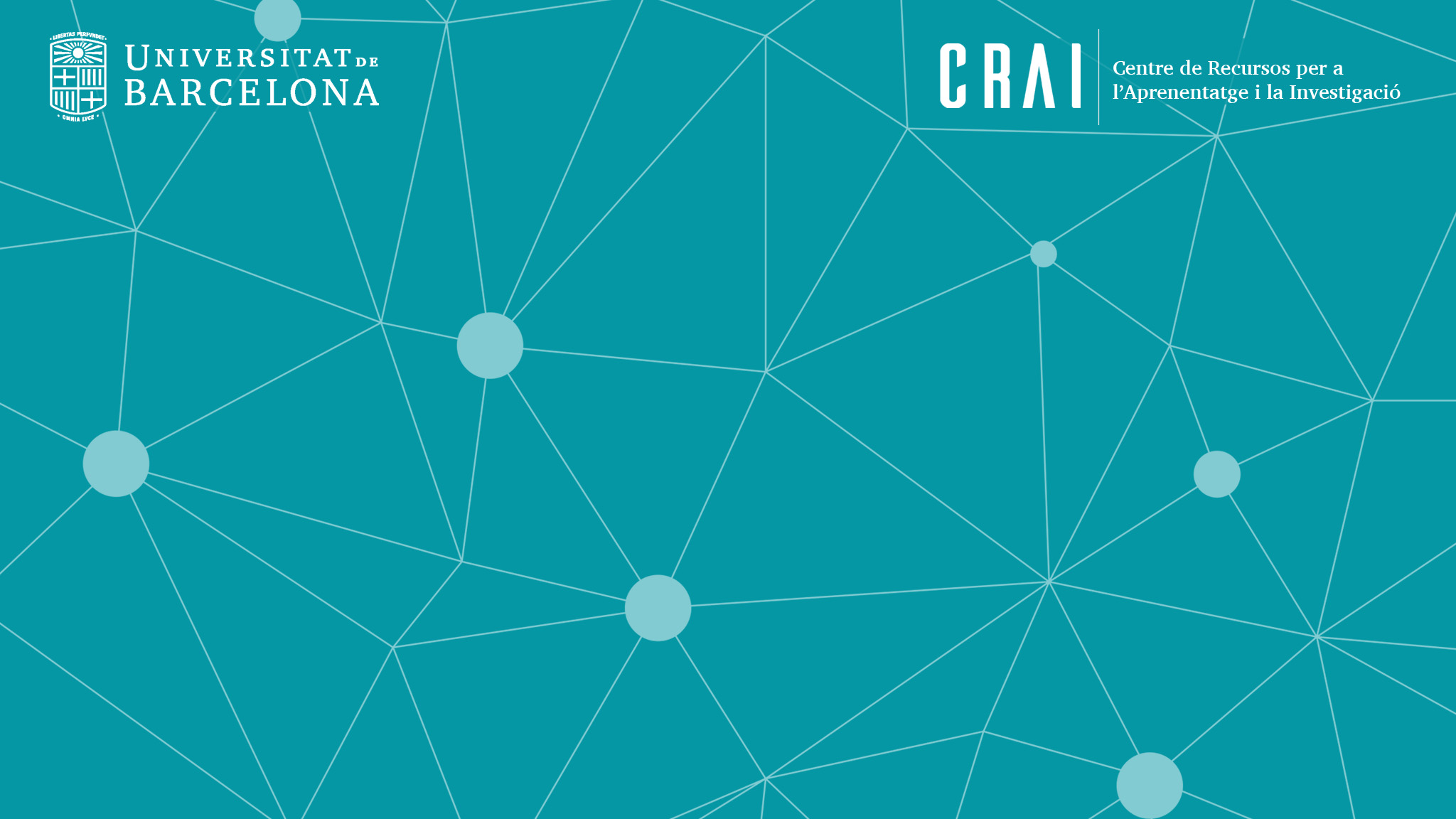 El CRAI DE LA UB: 
recursos i serveis
1
Un CRAI és un ...
Centre de Recursos 
 per a l’Aprenentatge 
 i la Investigació
2
Un CRAI és un ...
Un espai que permet accedir a tots els serveis i recursos que ofereix la Universitat per a l’aprenentatge i la recerca. 

I que facilita l’accés a la informació i a les noves tecnologies en un entorn més dinàmic i fàcil d’utilitzar, i s’adapta a les necessitats dels usuaris.
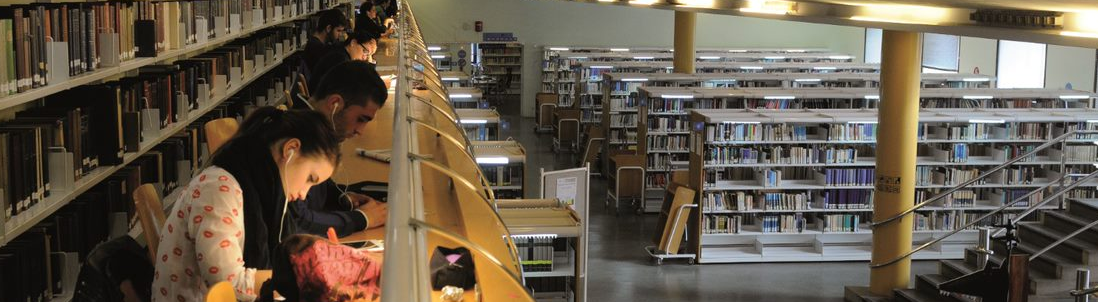 CRAI UB
El CRAI UB dona suport a:
Aprenentatge
Docència 
Recerca
16 biblioteques, repartides en 21 espais
2 biblioteques són de caràcter patrimonial
CRAI UB
Els 16 CRAI biblioteques es distribueixen pels diferents campus de la Universitat.
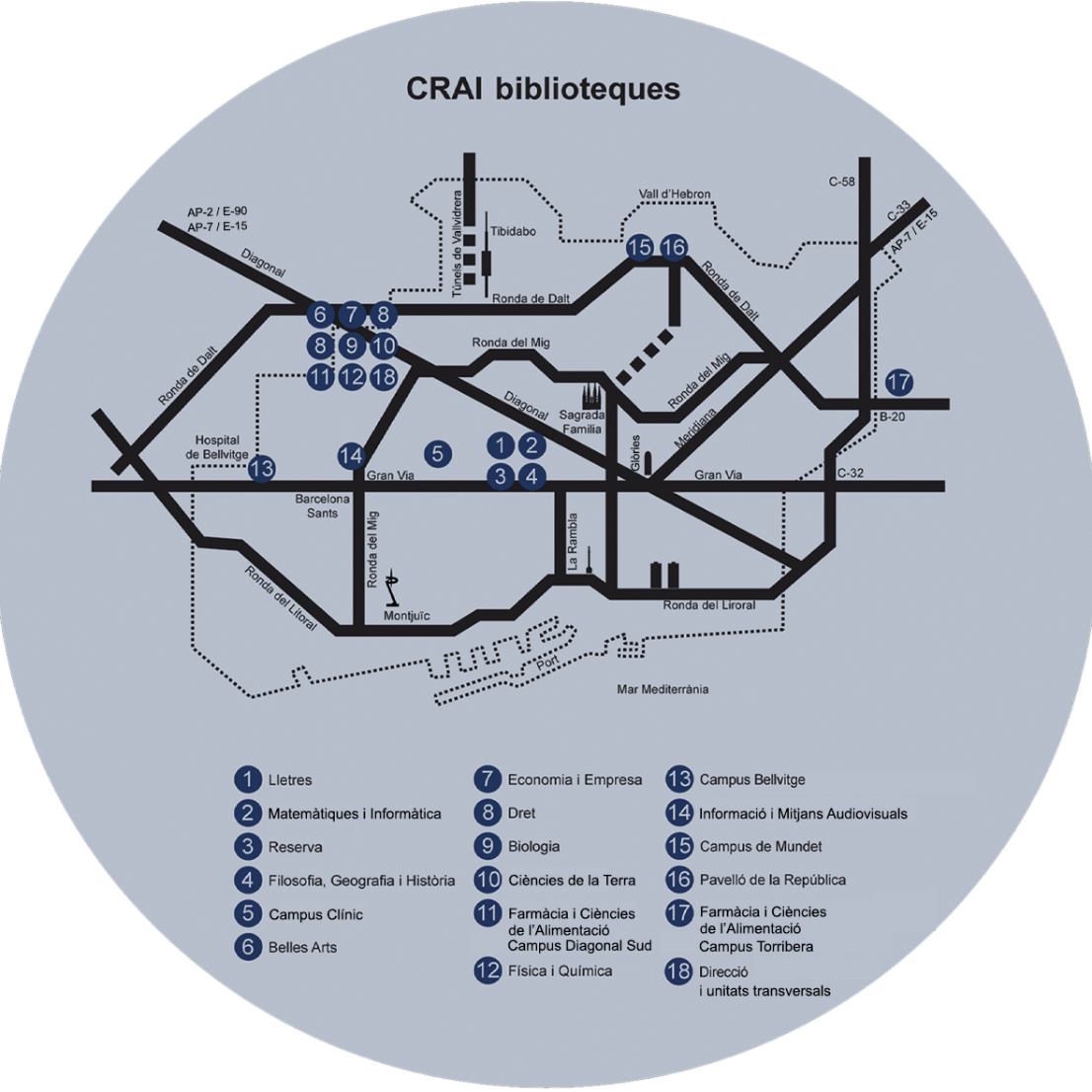 CRAI UB. Biblioteques patrimonials
CRAI Biblioteca de Reserva
CRAI Biblioteca Pavelló de la República
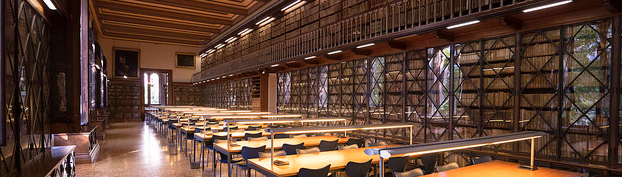 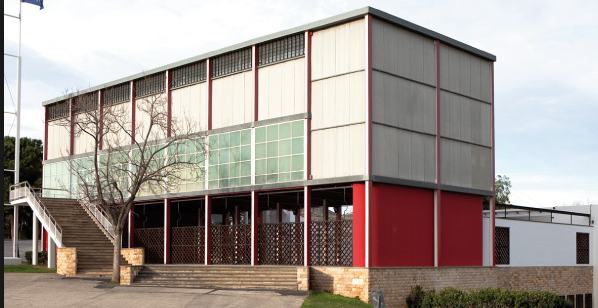 CRAI UB
el Consorci de Serveis Universitaris de Catalunya (CSUC) 
la Red de Bibliotecas Universitarias Españolas (REBIUN)
El CRAI UB és membre de
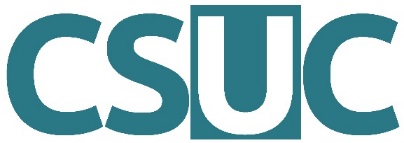 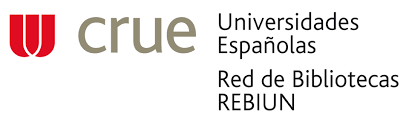 CRAI UB
Instal·lacions
FONS
Biblioteca híbrida
(recursos físics + recursos electrònics)
Dipòsits Digitals 
Dipòsit Digital UB (DDUB) 
Revistes Científiques UB (RCUB)
Biblioteca Patrimonial Digital (BiPaDi)
117.000 documents electrònics
Llibres
Revistes
Bases de dades
1.700.000 documents físics
Llibres
Revistes
Manuscrits
Gravats
Pergamins
mapes, audiovisuals, etc.
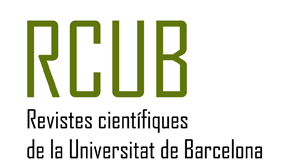 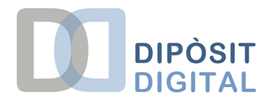 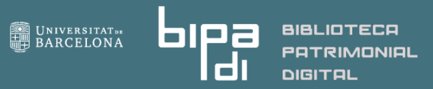 WEB
crai.ub.edu
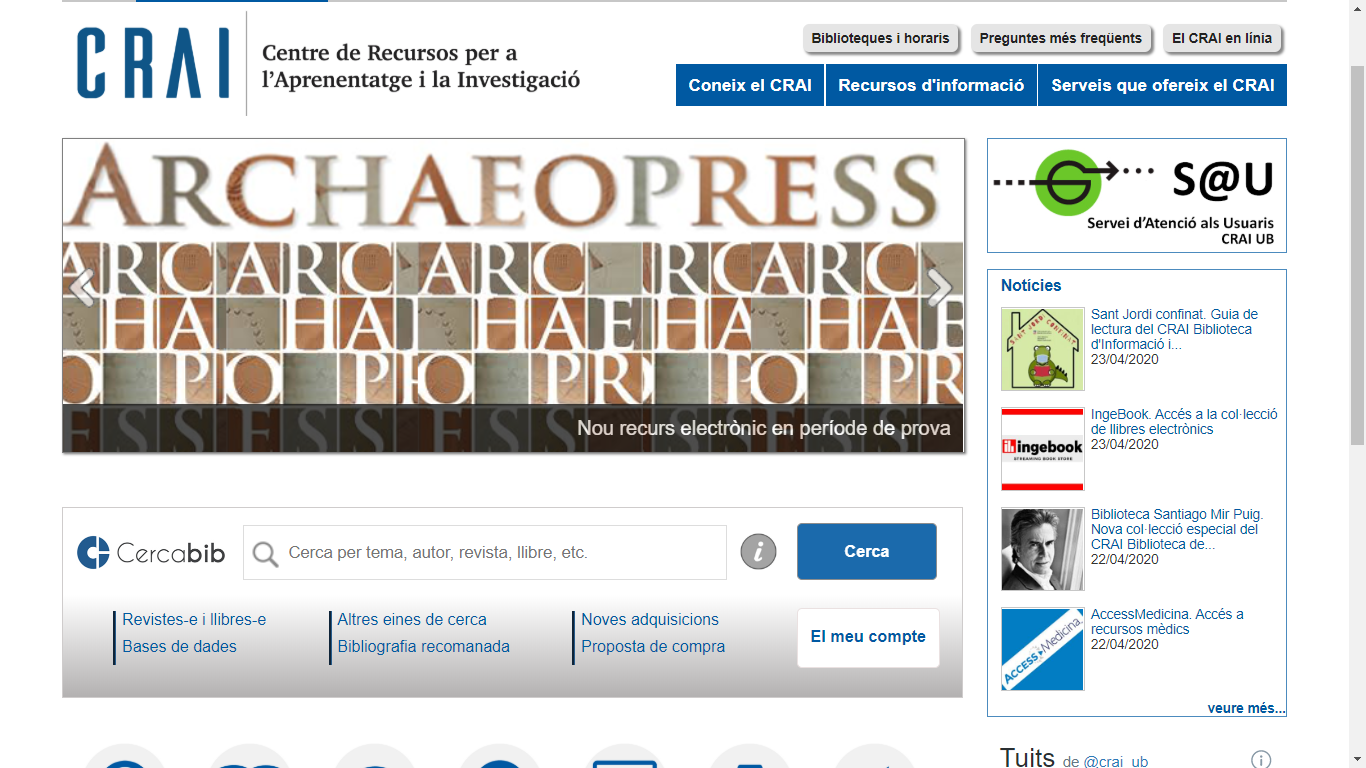 1
1
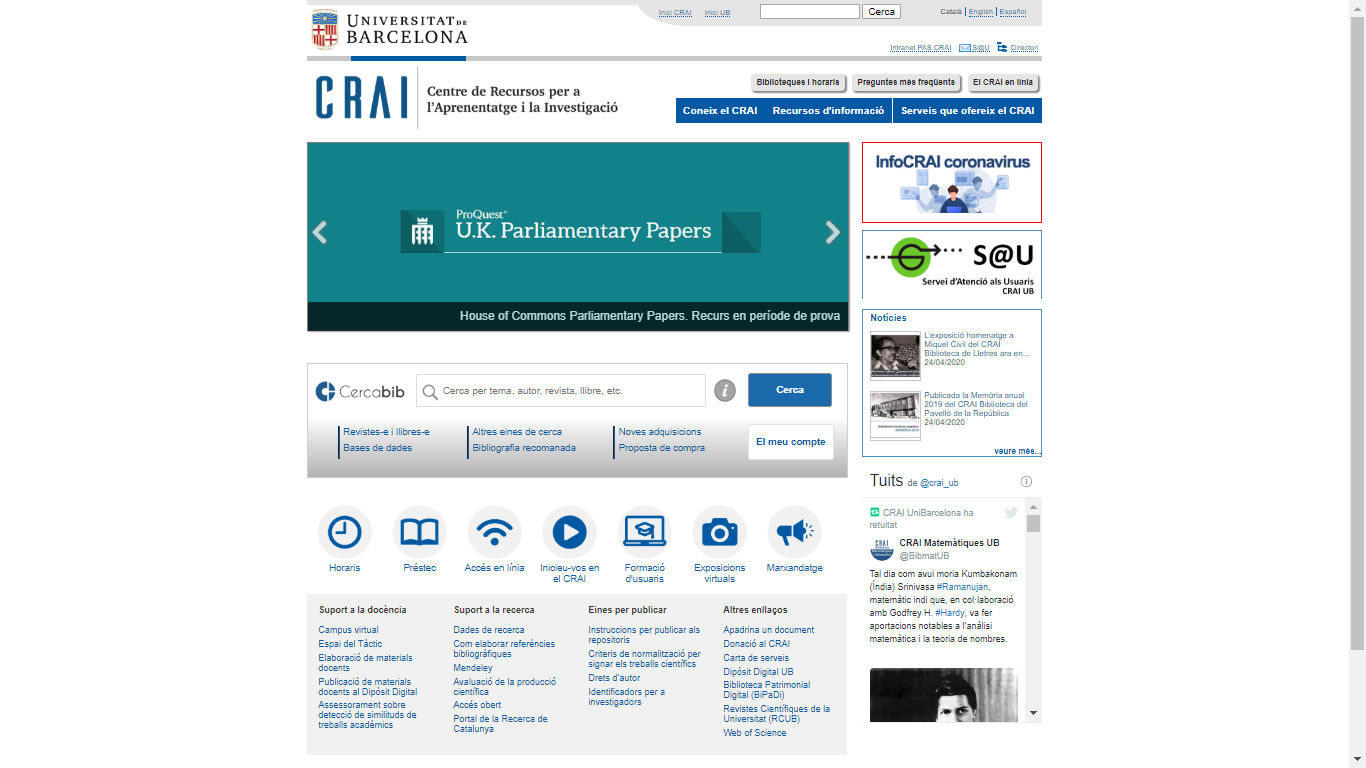 2
1. Biblioteques i horaris
2. Recursos i serveis CRAI UB
3. S@U. Servei d’atenció als usuaris
4. Cercabib
5. Enllaços ràpids
6. El meu compte
7. Suport a la Recerca
8. Altres enllaços
3
4
4
6
5
5
8
7
Codis i contrasenyes
+
Contrasenya del Món UB
Accés als recursos en línia
Eduroam
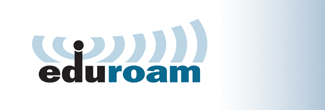 Servei que permet que estudiants, investigadors i personal de les institucions participants puguin connectar-se a internet quan visiten altres institucions participants, simplement obrint el seu portàtil i introduint les credencials que usa a la seva institució per a la connexió.
Guia de configuració d’Eduroam
Vídeo explicatiu Eduroam
SIRE
Mitjançant el Servei Intermediari d’Accés als Recursos Electrònics (SIRE), des de qualsevol dispositiu situat dins o fora de la xarxa de la UB, podeu accedir als recursos electrònics d’informació contractats pel CRAI. 

Per entrar-hi, heu de disposar de l’identificador UB i de la contrasenya amb què accediu a la intranet de la Universitat (PDI, PAS o Món UB).
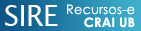 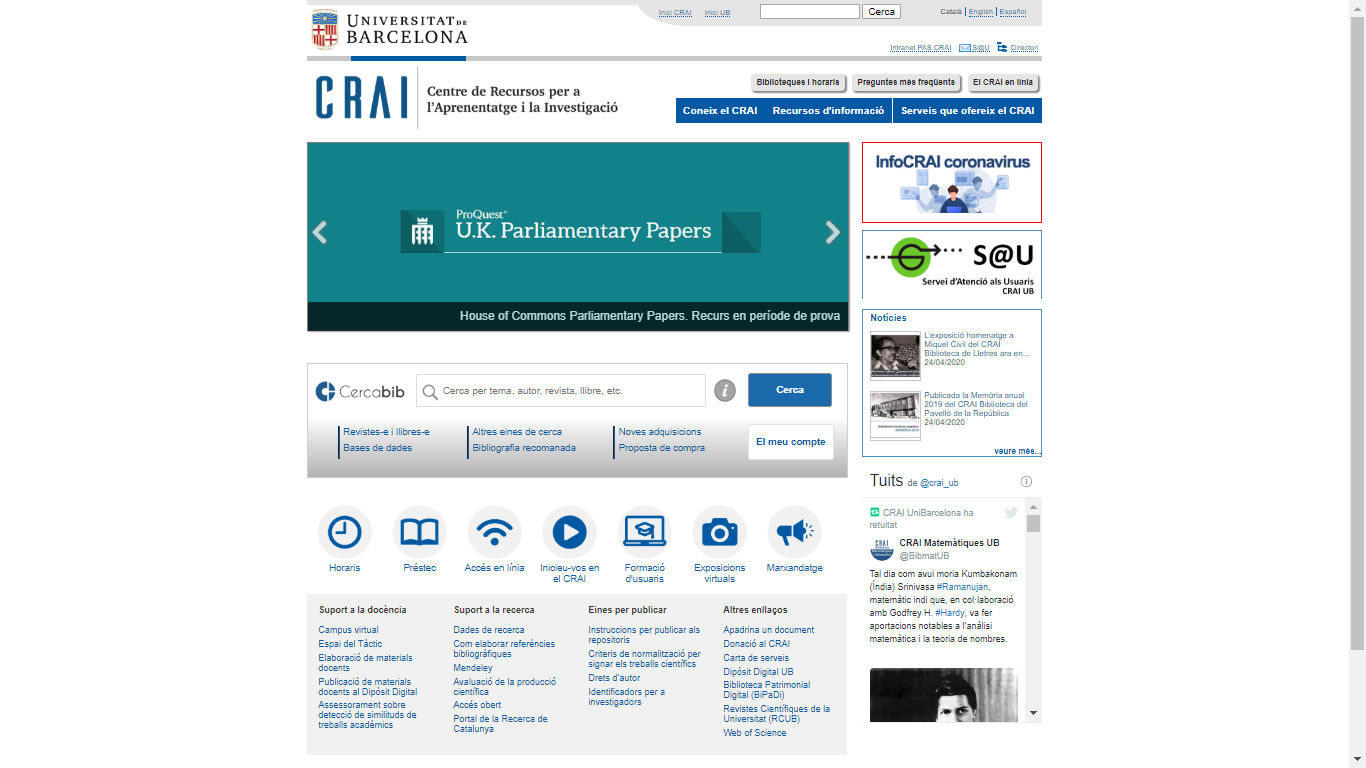 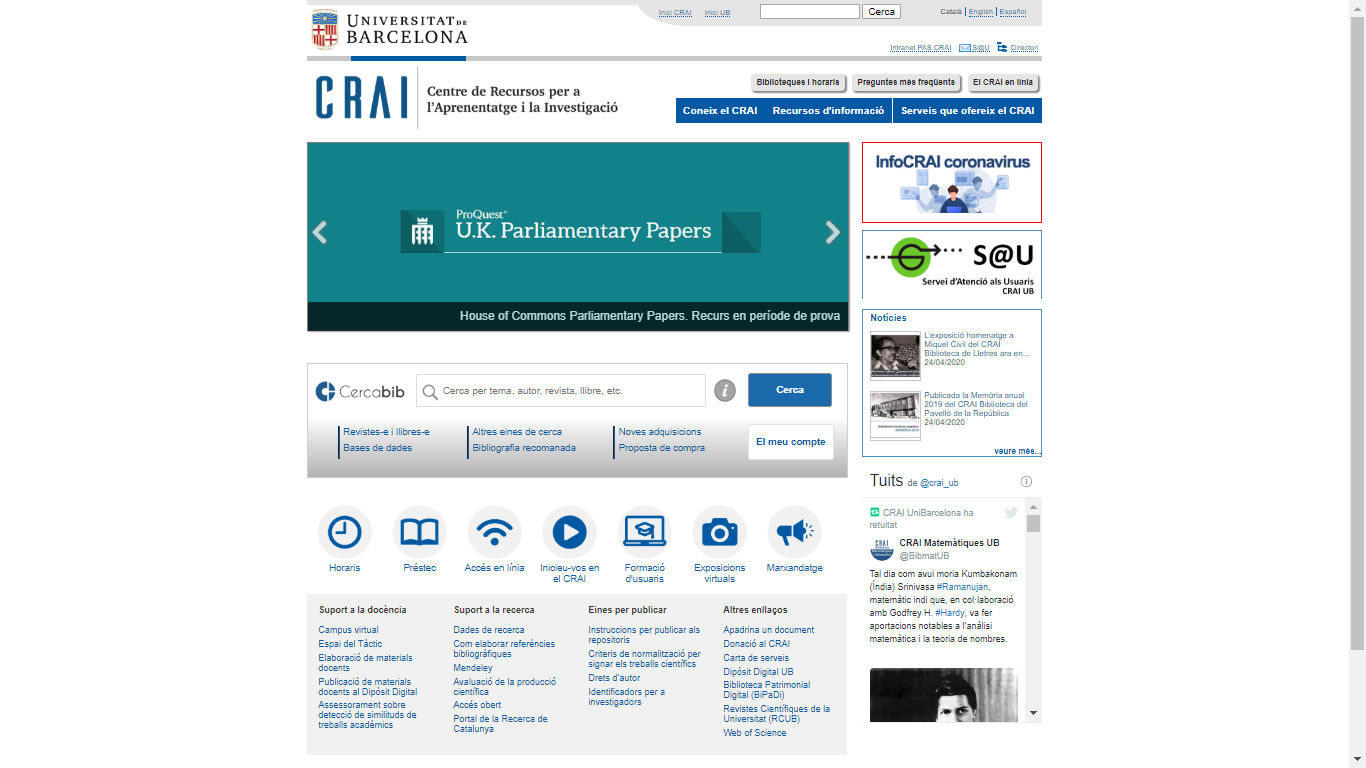 RECURSOS
Biblioteca híbrida

recursos 
electrònics  
+ 
recursos 
físics
16
Recursos físics
1.700.000 documents físics
Llibres
Revistes
Manuscrits
Gravats
Pergamins
mapes, audiovisuals, etc.
Recursos electrònics
Dipòsits Digitals 
Dipòsit Digital UB (DDUB) 
Revistes Científiques UB (RCUB)
Biblioteca Patrimonial Digital (BiPaDi)
117.000 documents electrònics
Llibres
Revistes
Bases de dades
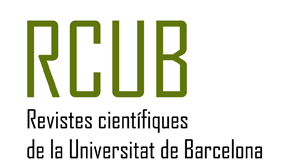 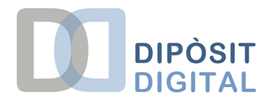 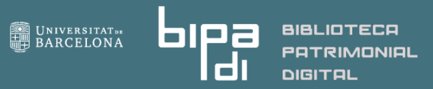 Cercabib
Cercabib és l'eina de descoberta del CRAI de la Universitat de Barcelona. Amb aquesta eina podeu realitzar cerques de manera simultània a tot el fons del CRAI al marge del suport, tipologia o ubicació del recurs. És a dir: llibres, revistes, articles de revista, tesis, audiovisuals i altres, independentment de si són recursos en paper o format electrònic i de si estan ubicats físicament a algun dels nostres CRAI Biblioteques o allotjats en un servidor propi o aliè.
Més informació sobre la cerca
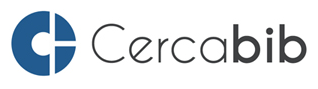 Què trobem al Cercabib?
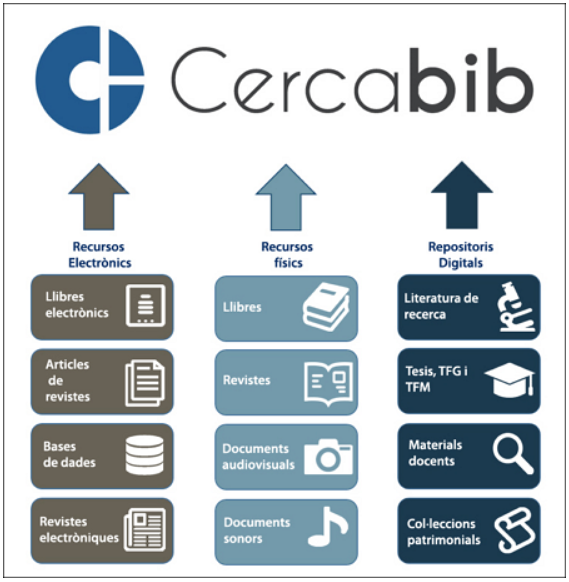 Com el consultem?
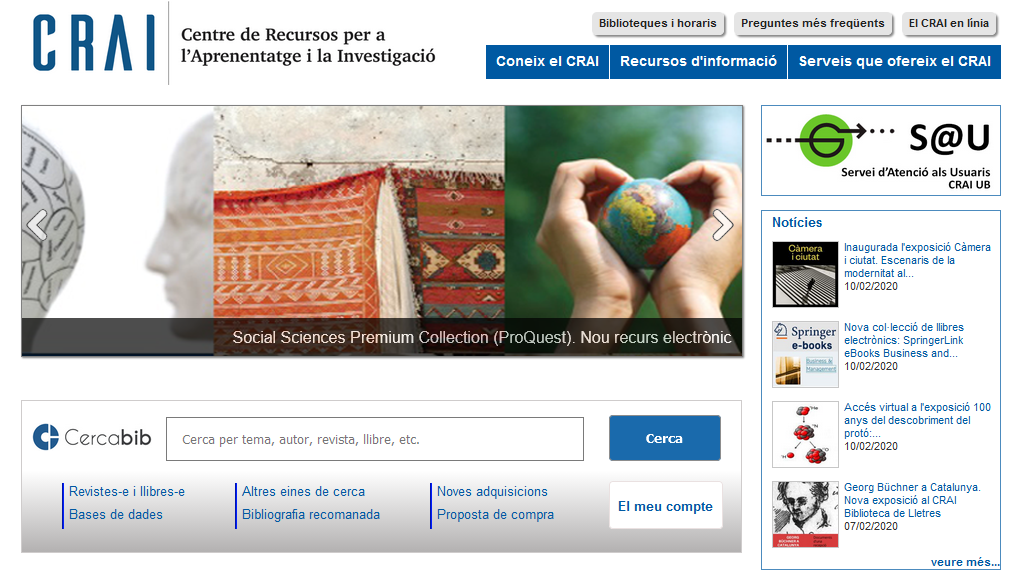 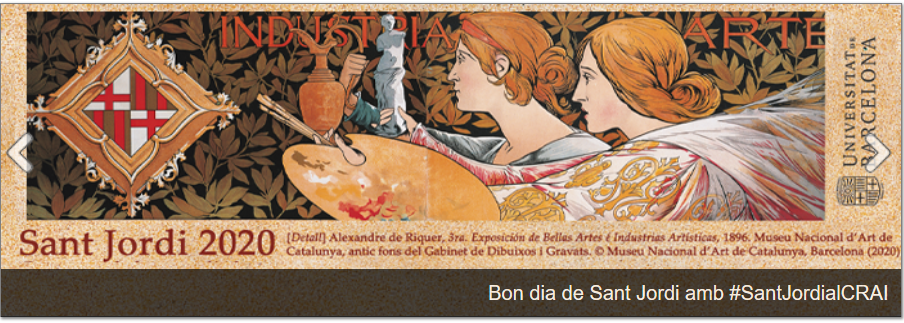 Integra en una única eina de cerca tot tipus de recursos en diferents formats.
Podeu llençar la cerca directament en aquest quadre de cerca.
Cerca ràpida
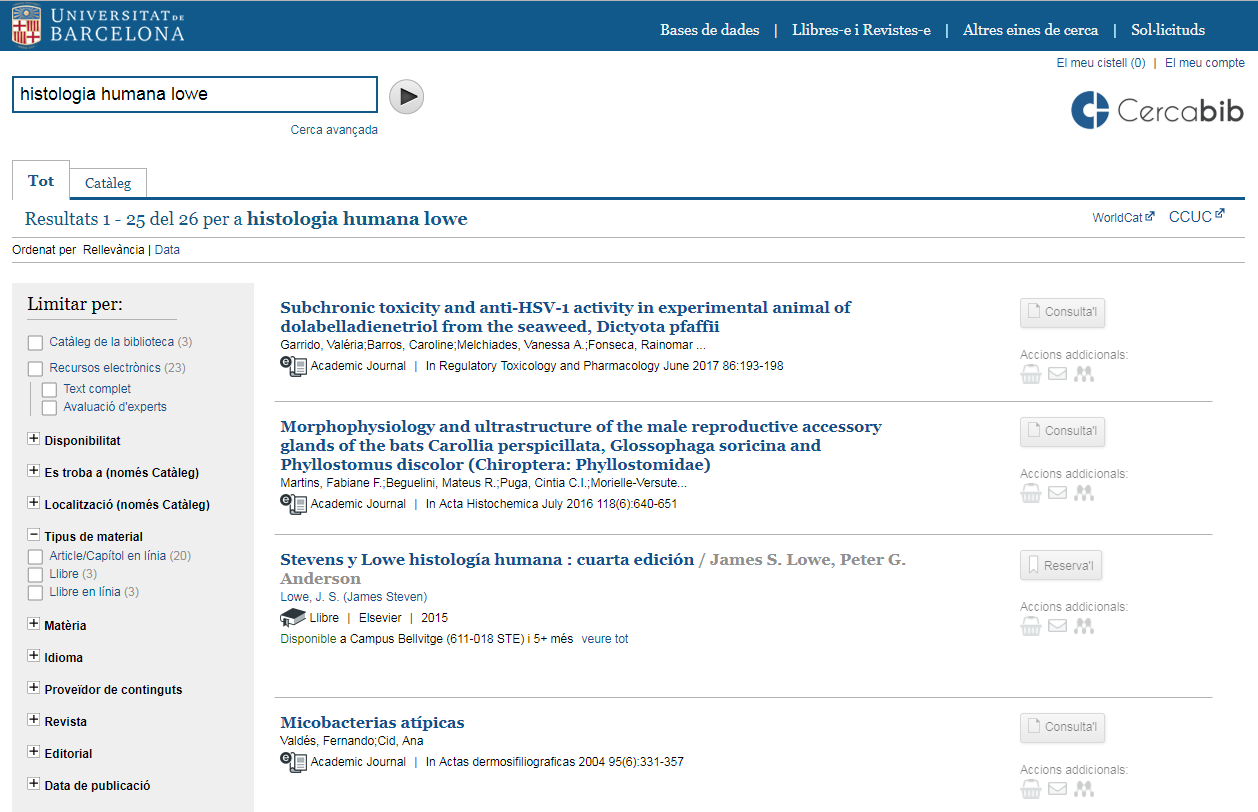 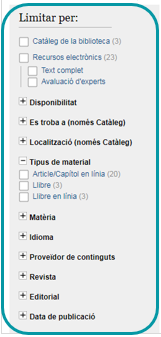 Ordeneu els resultats per data o per rellevància.
Limiteu la cerca a través d’aquest menú.
Cerca avançada
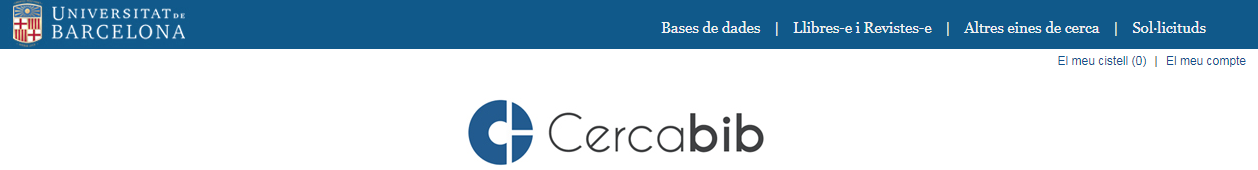 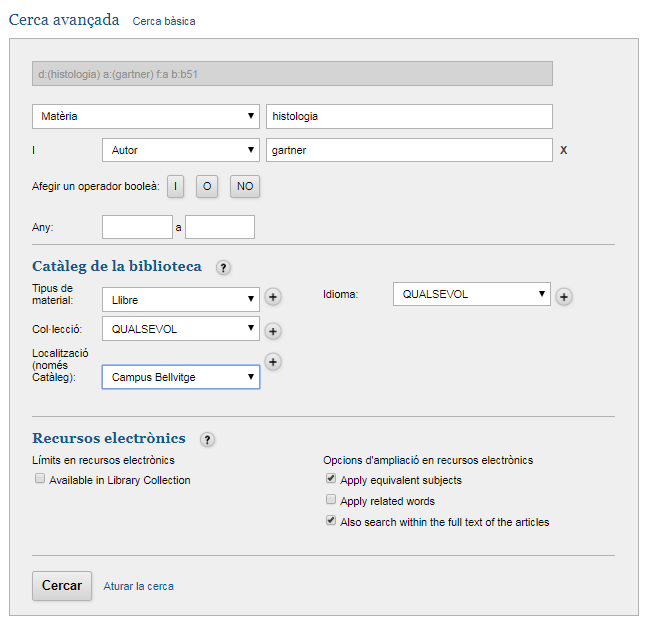 Permet combinar més d’un camp de cerca i aplicar límits.
Localització dels documents
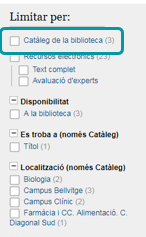 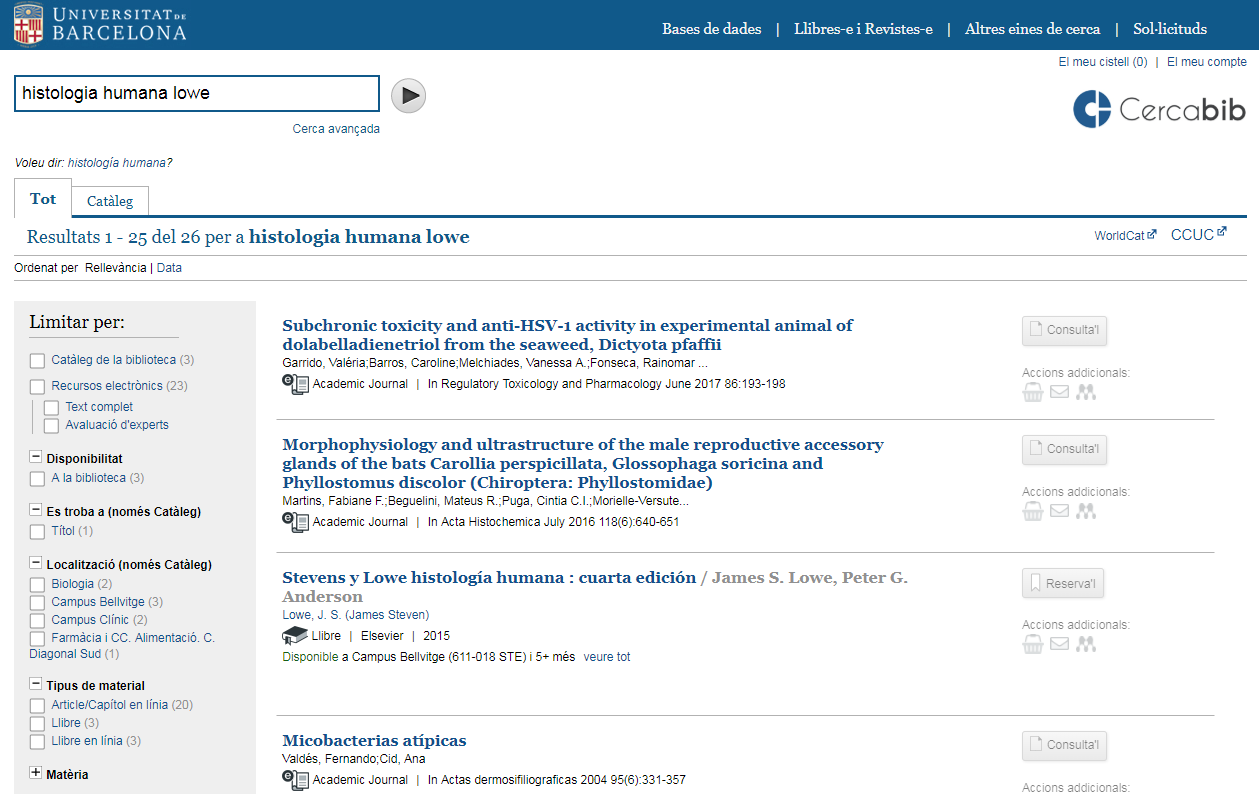 Documents físics
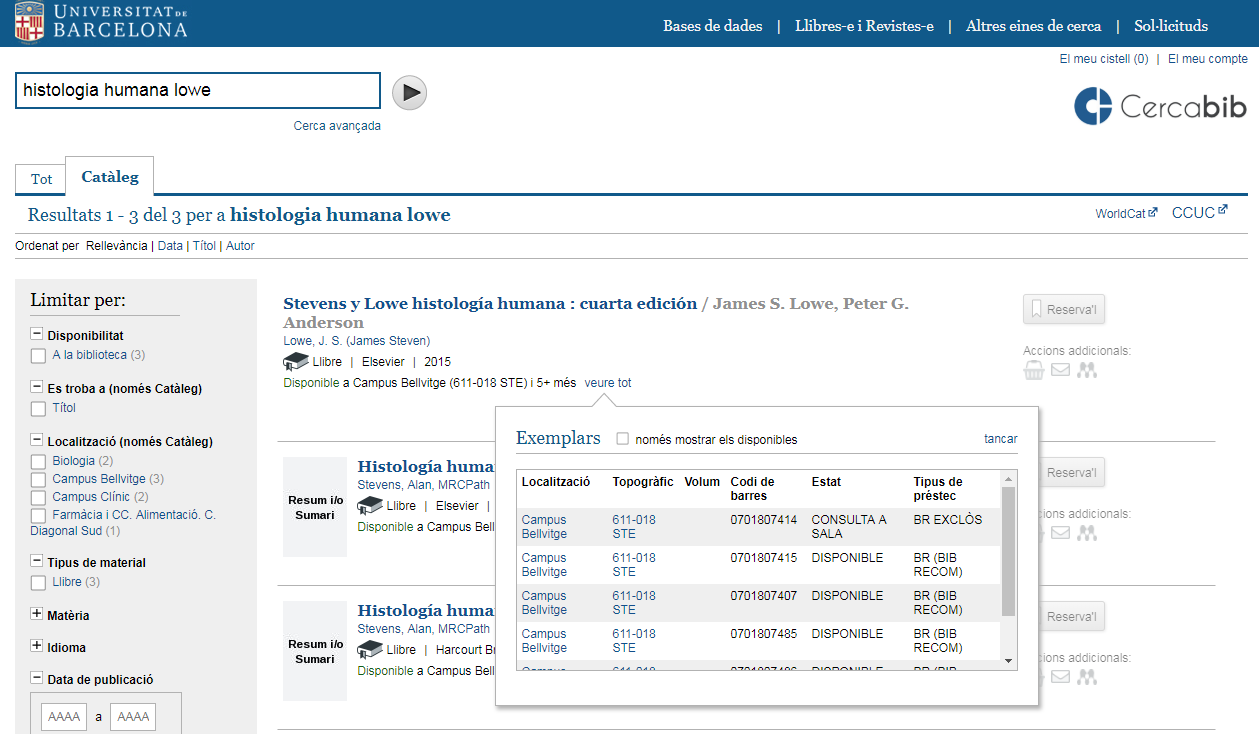 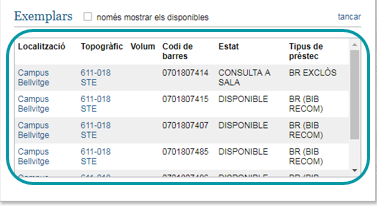 Documents electrònics
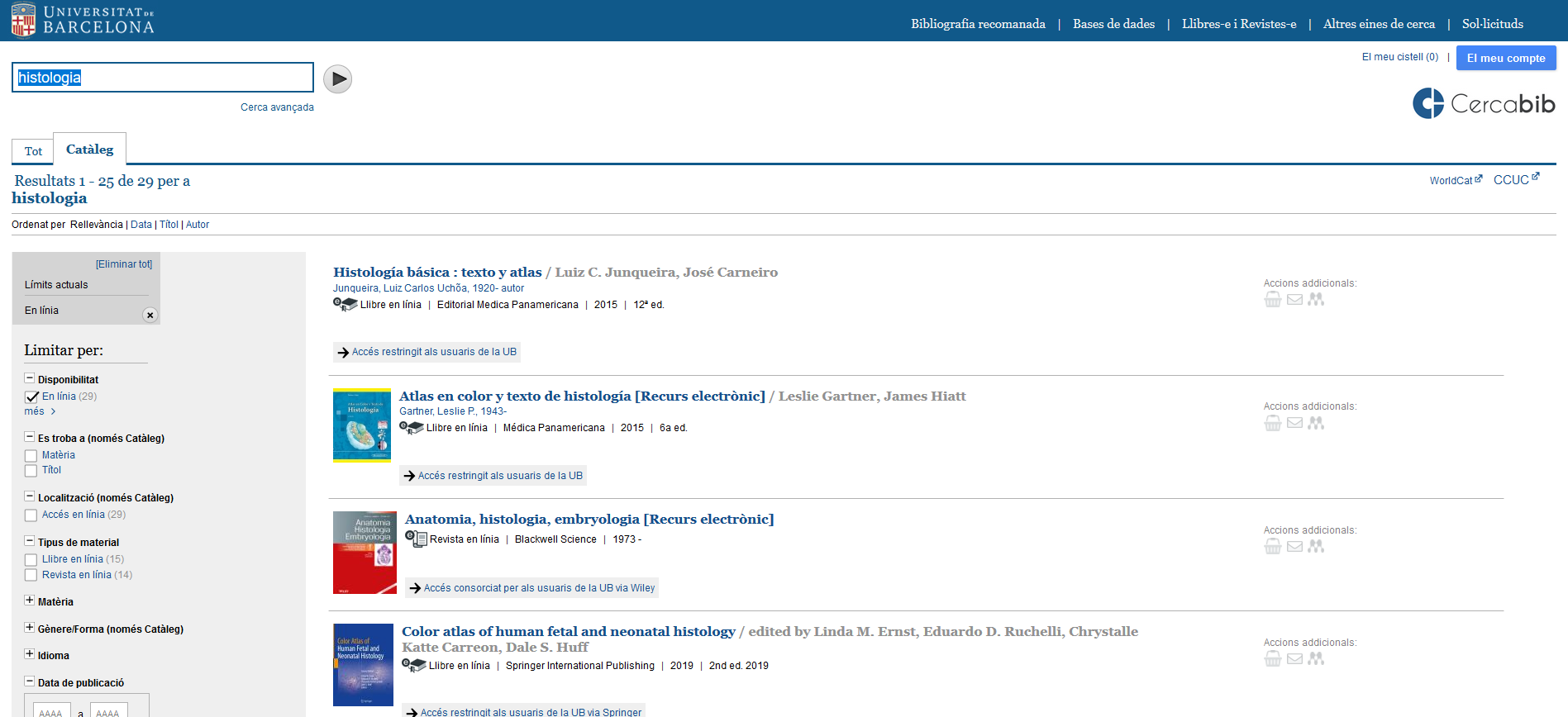 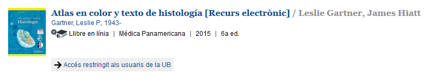 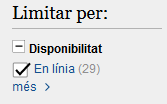 Atenció! 
L’accés requerirà acreditació (SIRE)
Bases de dades
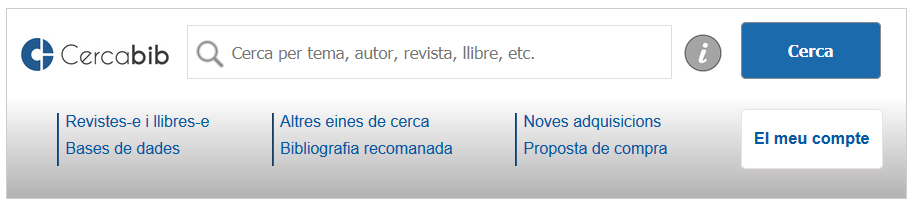 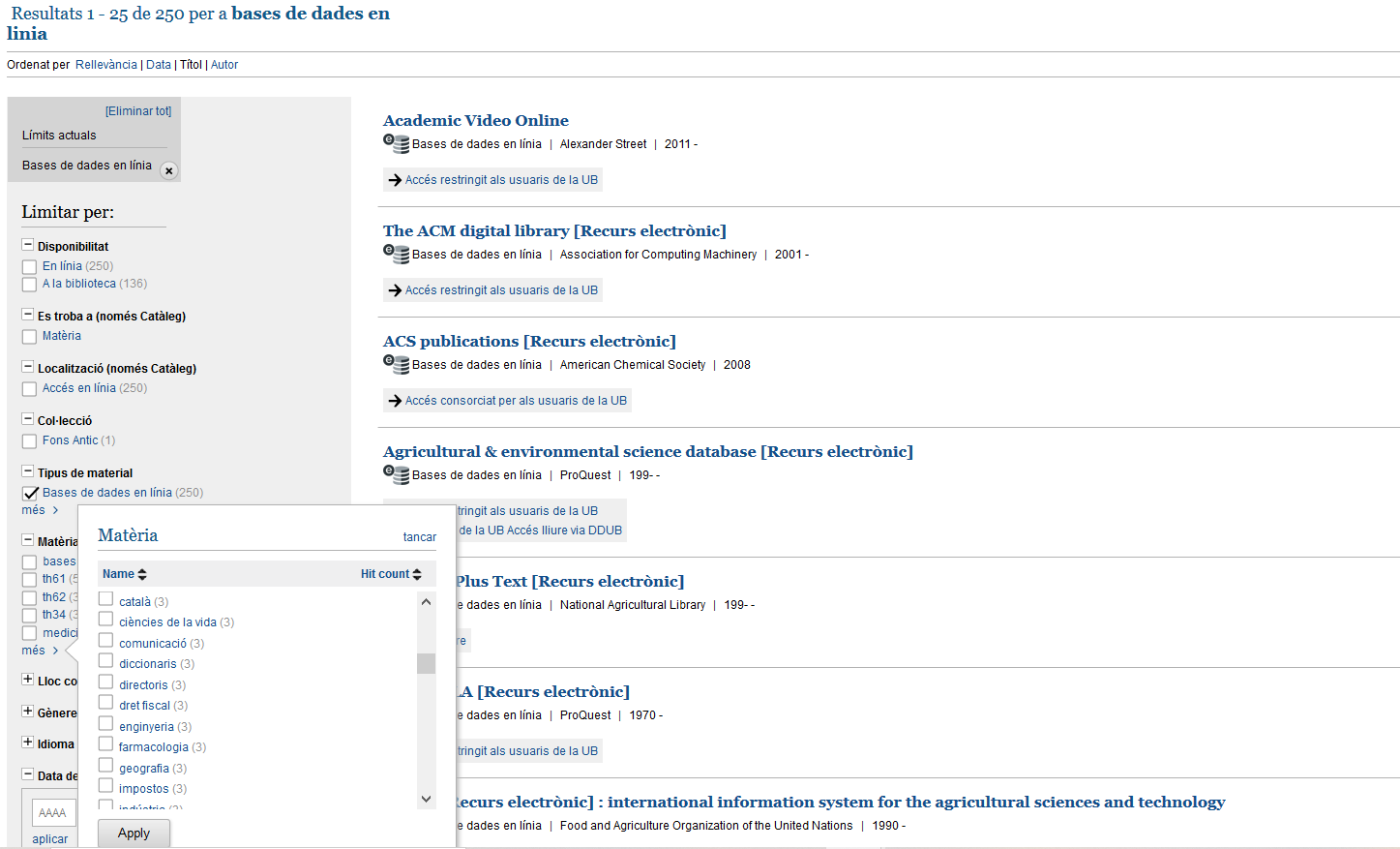 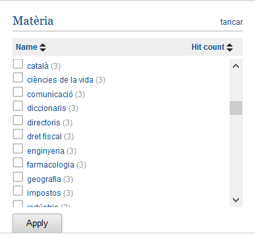 Dipòsits digitals
Dipòsit Digital UB (DDUB) 
publicacions digitals en accés obert derivades de l'activitat docent, investigadora i institucional del professorat i d'altres membres de la comunitat universitària.

Revistes Científiques UB (RCUB)
revistes científiques editades per la Universitat de Barcelona. 

Biblioteca Patrimonial Digital (BiPaDi)
còpies digitalitzades dels fons patrimonials, bibliogràfics i documentals de la Universitat de Barcelona: manuscrits, incunables i impresos del segle XVI al XIX, així com altres col·leccions bibliogràfiques úniques de documents i fons d´arxiu
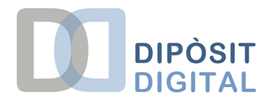 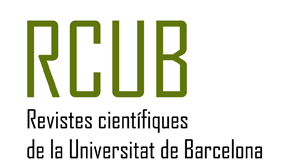 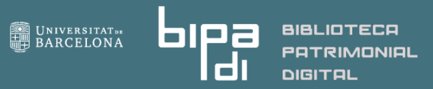 Altres recursos
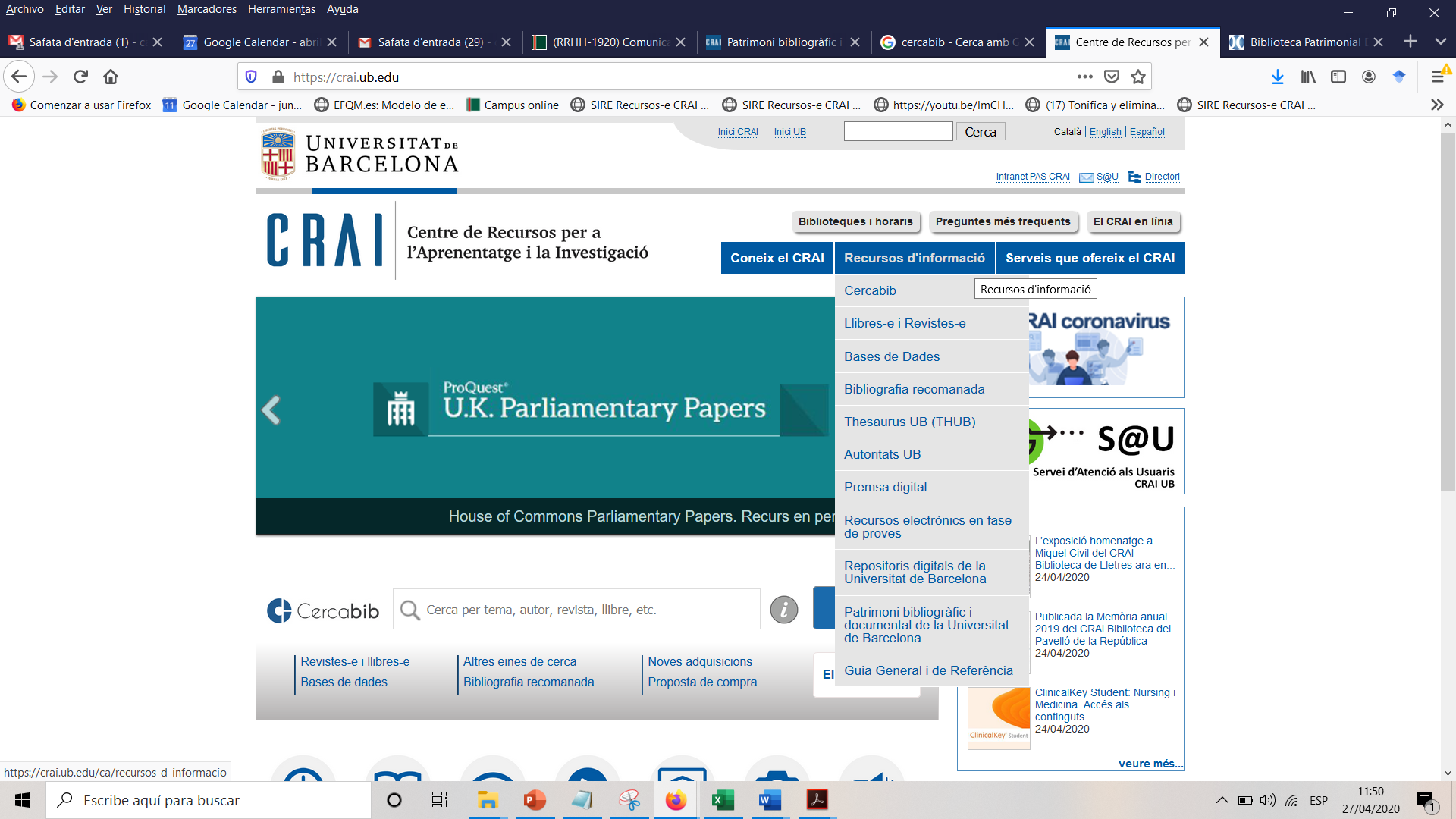 Thesaurus UB (THUB)
Premsa digital
Autoritats
Recuros en proves
Serveis
31
Préstec de documents
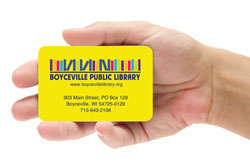 Només necessiteu el carnet de la UB.
L’heu de validar en qualsevol CRAI Biblioteca.
Podeu demanar documents de qualsevol CRAI Biblioteca UB.
Podeu endur-vos 20 documents durant 30 dies.
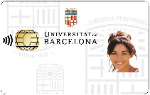 32
Renovacions
Historial
Podeu renovar el préstec dels documents tantes vegades com vulgueu, sempre que el document no hagi estat reservat. Podeu demanar la renovació al taulell, per telèfon o bé via web, des de l’opció El meu compte
Activant l’historial des de l’opció El meu compte podeu veure una llista dels documents que us emporteu en préstec al llarg dels vostres estudis a la UB.
Reserves
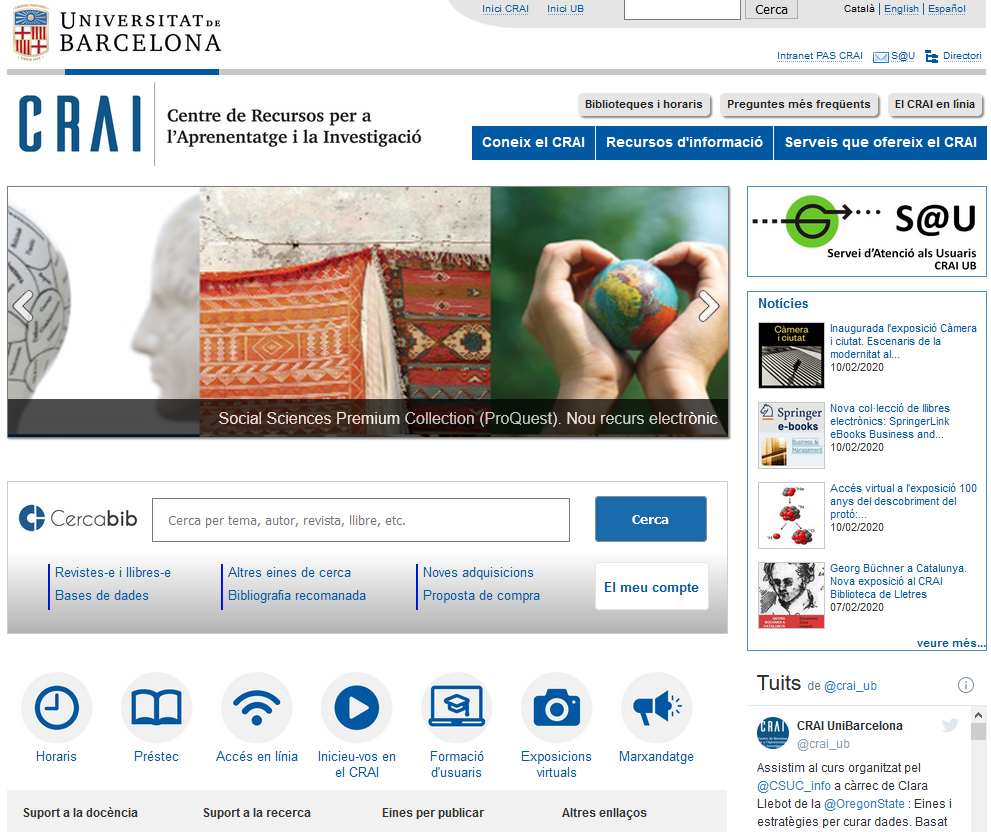 Es permeten fins a 8 reserves simultànies, que es poden activar des d’El meu compte o des dels taulells.
Servei de Préstec consorciat (PUC)
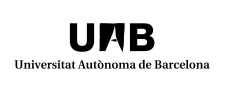 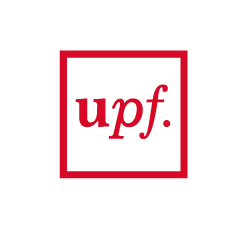 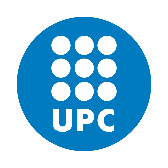 El PUC és un servei de préstec consorciat gratuït que permet als usuaris sol·licitar i tenir en préstec documents d’una altra biblioteca del Consorci de Serveis Universitaris de Catalunya (CSUC). 

      Com se sol·liciten els documents?
Presencialment, a la biblioteca on estan dipositats: PUC in situ.
En línia, mitjançant la interfície del PUC via web.

     On es tornen els documents?
A qualsevol de les biblioteques del CRAI de la UB.
A qualsevol de les biblioteques de la institució a la qual pertany el document.
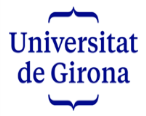 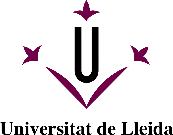 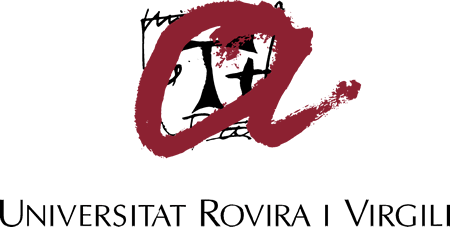 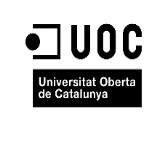 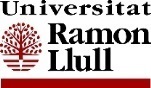 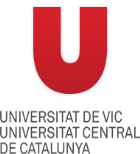 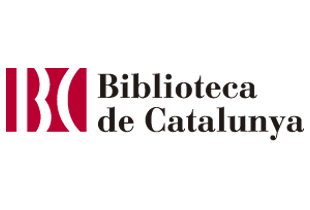 Préstec interbibliotecari
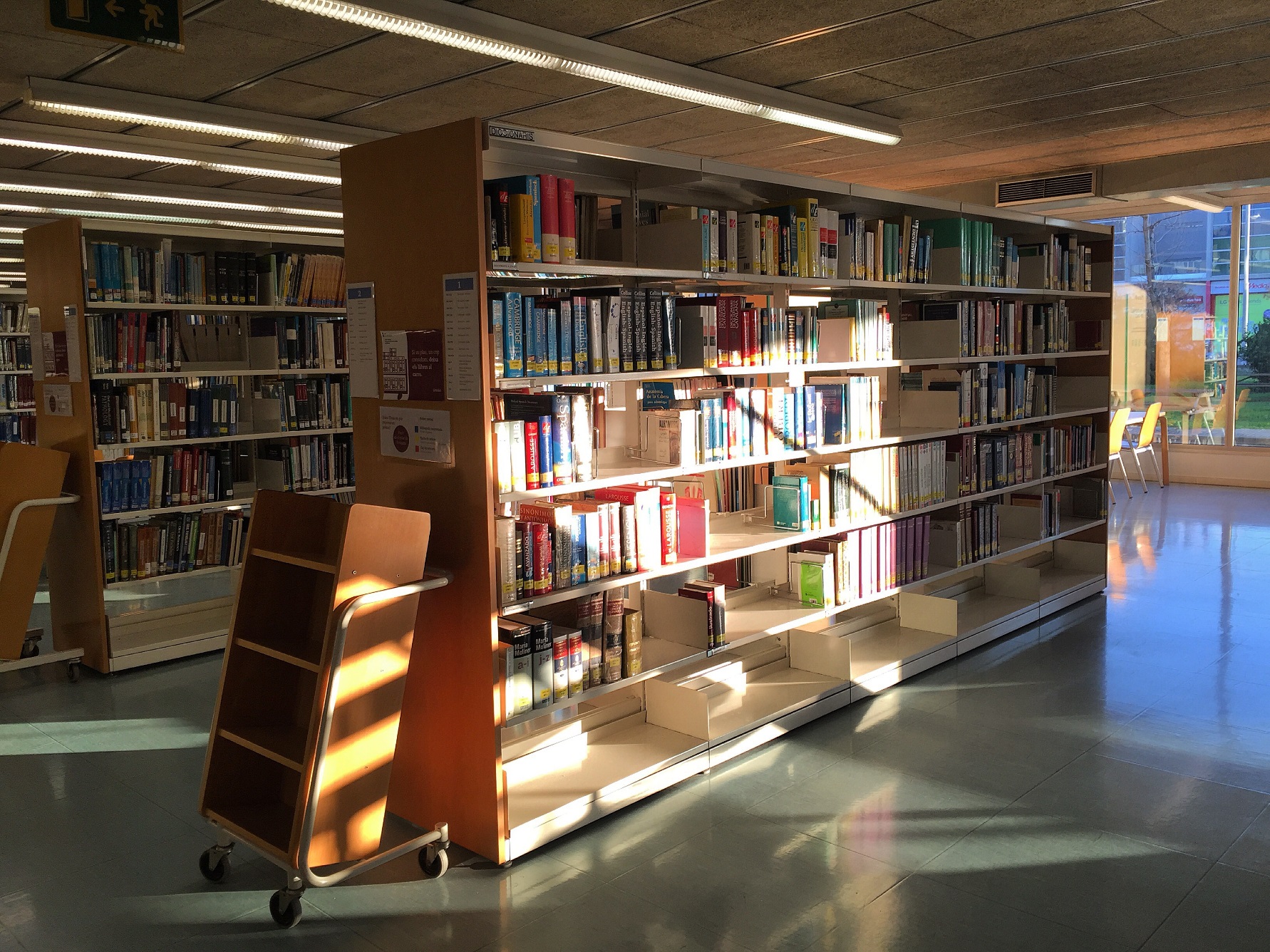 El servei de préstec interbibliotecari té com a objectiu localitzar i obtenir l'original o la còpia de qualsevol tipus de document que no es trobi al CRAI de la UB i que tampoc no estigui disponible en altres universitats catalanes a través del PUC, però també actua com a centre prestatari dels fons propis per a altres institucions. Aquest servei està subjecte a tarifes.
Servei d’Atenció als Usuaris
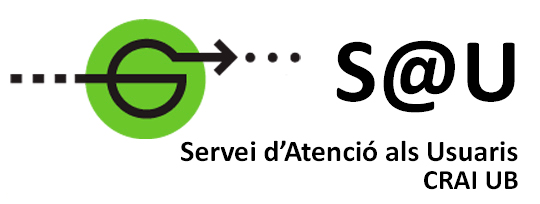 Servei virtual de consultes 
Funciona 24 hores al dia els 7 dies de la setmana
Et respondrem en un màxim de 48 hores
També ens podeu fer arribar queixes, suggeriments o agraïments
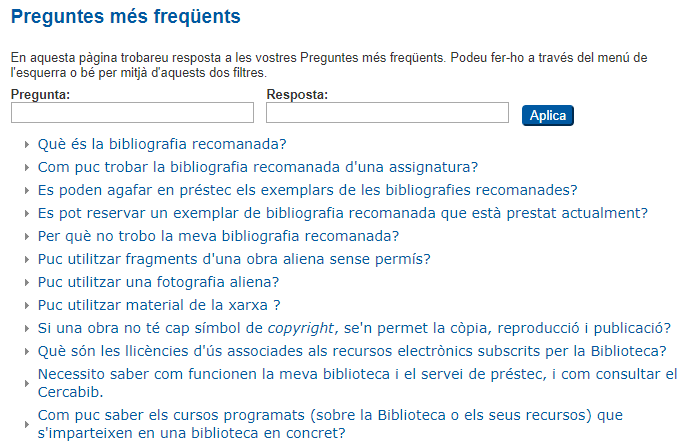 https://crai.ub.edu/pmf-generals
Suport a la Docència i a la Recerca
Sol·licitar informació bibliogràfica
Aquest servei té com a finalitat facilitar informació bibliogràfica, ja sigui bibliografia sobre un tema o el resultat de les cerques curriculars a Web of Science, Scopus o en altres bases de dades. Es un servei en línia i es dona una resposta en un termini màxim de cinc dies laborables.
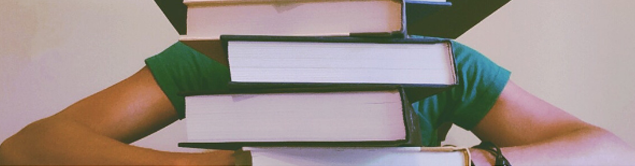 Suport al gestor de bibliografia Mendeley
Mendeley és un gestor de referencies bibliogràfiques integrat amb Cercabib i altres bases de dades disponibles a la UB. Permet realitzar les cites i bibliografies dels vostres treballs, organitzar les vostres recerques, col·laborar amb altres usuaris i conèixer els darrers documents publicats sobre el vostre àmbit temàtic.
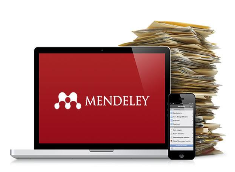 Publicar als repositoris de la UB
Com a investigadors podeu publicar als diferents dipòsits de la UB i a altres dipòsits cooperatius.
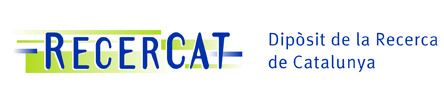 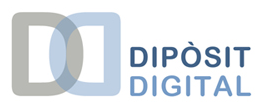 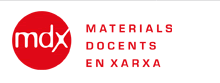 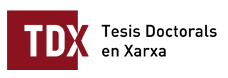 Oficina de Difusió del Coneixement
És un departament del CRAI on s’ofereix als membres de la Universitat de Barcelona un servei d'assessorament i d'informació sobre tot allò que es refereix a la difusió del coneixement científic que s'hi genera, i sobre la utilització de materials aliens, posant un èmfasi especial en les alternatives de divulgació lliure. També s'ofereix informació i iniciatives sobre l'accés obert. 

Assessorament en drets d'autor i propietat intel·lectual:
 Ús dels recursos d'informació aliens
 Instruccions per publicar i difondre publicacions en els repositoris digitals
 Propietat intel·lectual: guia ràpida
 Els recursos docents i els drets d'autor
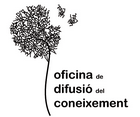 Formació d’usuaris
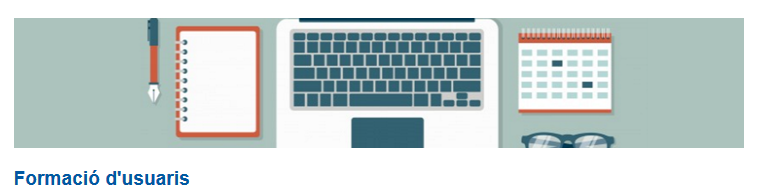 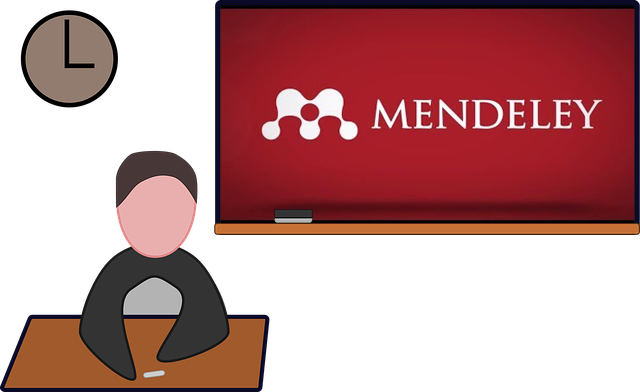 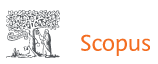 Us oferim cursos de formació perquè milloreu els vostres coneixements i habilitats en la cerca d’informació, en l’ús de bases de dades especialitzades o del gestor bibliogràfic Mendeley.
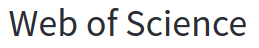 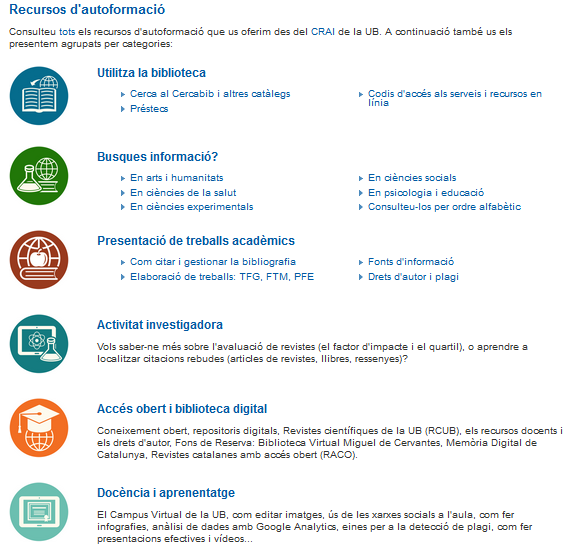 https://crai.ub.edu/ca/que-ofereix-el-crai/formacio-usuaris
Canals de comunicació
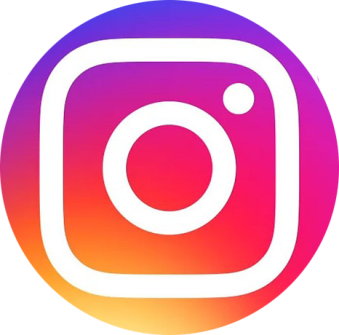 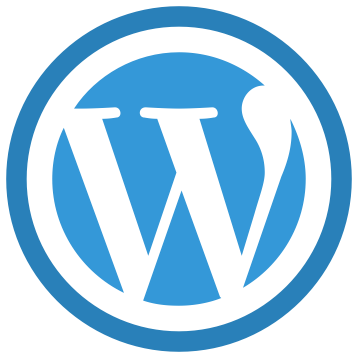 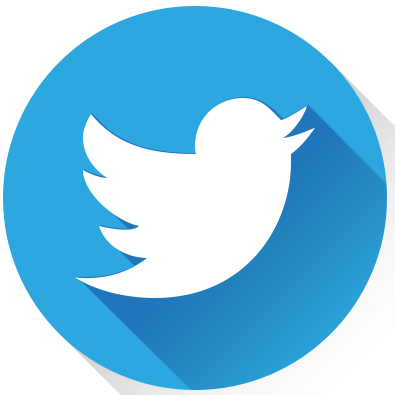 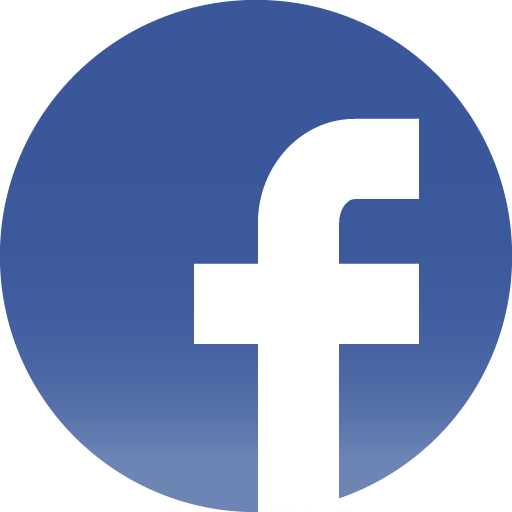 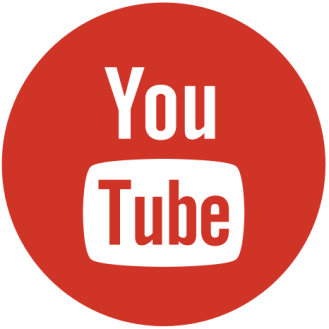 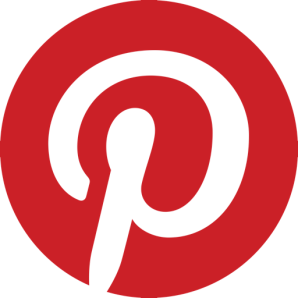 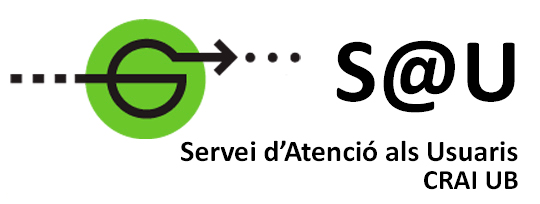 Si us plau ajudan’s a millorar
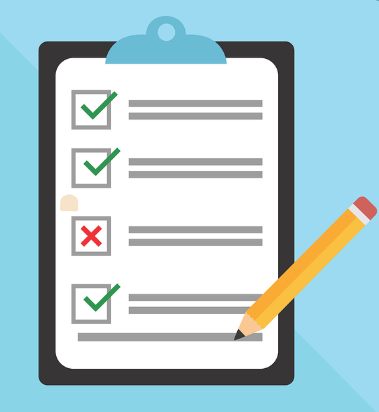 https://crai.ub.edu/valora
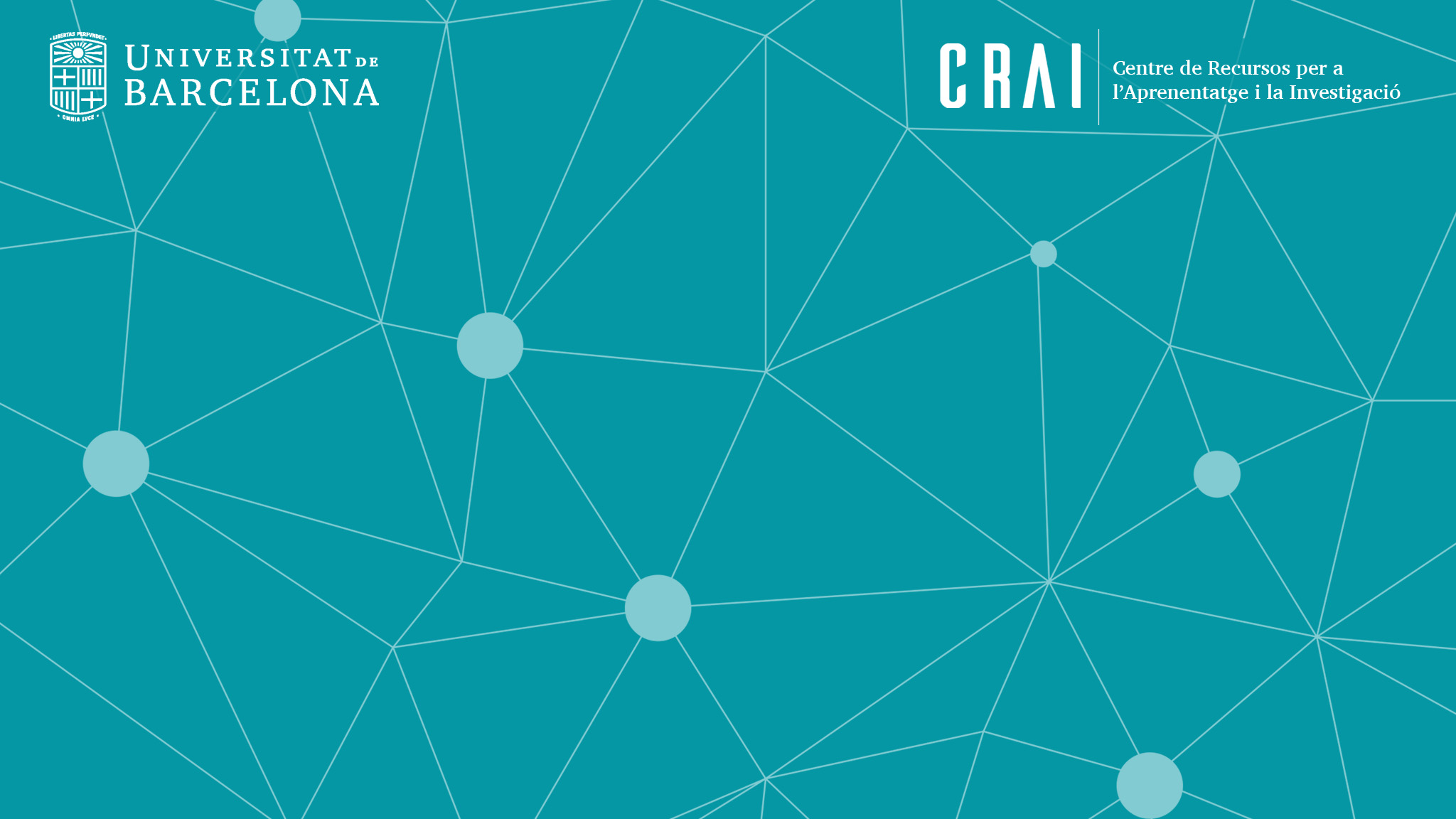 Moltes gràcies!
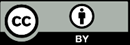 © CRAI Universitat de Barcelona, curs 2019-20
46